Dall’autoreferenzialità alla valutazione
 
….della Qualità…


…a piccoli passi significativi
STRESA, 4 MARZO 2014CALCAGNO ic Villanova d’Asti
Cosa abbiamo fatto
Ordinamento, archiviazione e catalogazione documentale: i sistemi utilizzati per tenere sotto controllo i documenti per la gestione delle procedure e i dati.
Perché lo abbiamo fatto?
Mancanza di una procedura specifica per la catalogazione e la gestione di tutta la documentazione prodotta
Scarsa attenzione da parte dei docenti e del personale tutto verso i processi e verso l’analisi dei dati
Difficoltà di controllo delle procedure e dei processi in atto
Come lo abbiamo fatto?
Riesaminare i documenti esistenti, circa la loro adeguatezza, e approvarli prima dell’emissione
Creare nuovi documenti necessari allo sviluppo di processi e all’analisi dei dati 
Identificare le modifiche e lo stato di revisione dei documenti
Controllare che le versioni approvate dei documenti siano disponibili nei luoghi di utilizzazione e siano sempre leggibili e facilmente identificabili e fruibili
Prevenire l’utilizzo di documenti obsoleti e identificare gli stessi al fine di una tempestiva sostituzione con versioni aggiornate
Distribuire e gestire la documentazione redatta esclusivamente in formato digitale
Archiviare in modo efficace tutta la documentazione attraverso la catalogazione per aree e per provenienza
Chi lo ha fatto?
Quali figure  sono state coinvolte? 
Docenti e Personale ATA, Genitori e alunni

Quali risorse sono state utilizzate?
Interne in particolare le F.ni strumentali della Qualità insieme allo staff.
Il DS ha suscitato la discussione e il gruppo ha analizzato il problema, riconosciuta la sua necessità e proposto la soluzione.
La misura del fatto
Attraverso una presentazione in collegio docenti e al gruppo dei coordinatori si è sviluppata attenzione e maggior chiarezza raggiungendo livelli di unitarietà documentale migliori.

Tale unitarietà ha permesso un più efficace controllo dei processi e dei dati da parte della direzione.
Differenze fra atteso e misurato
Stiamo lavorando per voi……ovvero.

Le differenze sono attualmente in fase di misurazione (quasi finito…).
Al momento non  per tutti i processi in atto sono stati riesaminati, approvati e divulgati documenti. (85-90%).
La difficoltà maggiore è stata riscontrata nell’archiviazione documentale: non tutto il personale ha seguito in modo sistematico le indicazioni fornite per la presentazione dei documenti. Ciò ha rallentato le procedure di archiviazione rendendole talvolta difficoltose.
Chi ha misurato e come?
Approvazione del DS, scambio di opinioni con i coordinatori di plesso e scuola secondaria 1°

In itinere. Attraverso l’analisi delle valutazioni del personale scolastico per mezzo degli incontri con i coordinatori di plesso e di questionari di autovalutazione.
Si conclude…..
La Procedura per la tenuta sotto controllo della documentazione interna all’Istituto è una buona pratica trasferibile anche in altri contesti. Buona pratica in quanto è un modello organizzativo che ha consentito di:

 migliorare il controllo e la divulgazione della documentazione
 agevolare l’utilizzo della documentazione 
favorire la corretta archiviazione della documentazione
DIRIGENTE SCOLASTICO
STAFF DI DIREZIONE
REFERENTI AUTOVALUTAZIONE/QUALITA’
MISURAZIONE 
MIGLIORAMENTO
OBIETTIVI
NORME
PROCEDURA CONTROLLO DELLA DOCUMENTAZIONE
PERSONALE SCOLASTICO
UTENTI
PERSONALE SCOLASTICO
UTENTI
REVISIONE 
CREAZIONE
APPROVAZIONE
FRUIBILITA’
ARCHIVIAZIONE
DELLA DOCUMENTAZIONE
NECESSITA’ OPERATIVE
I FALDONI
QUALITA’
Area Didattica
Area Staff
Area Valutazione
…….

SICUREZZA
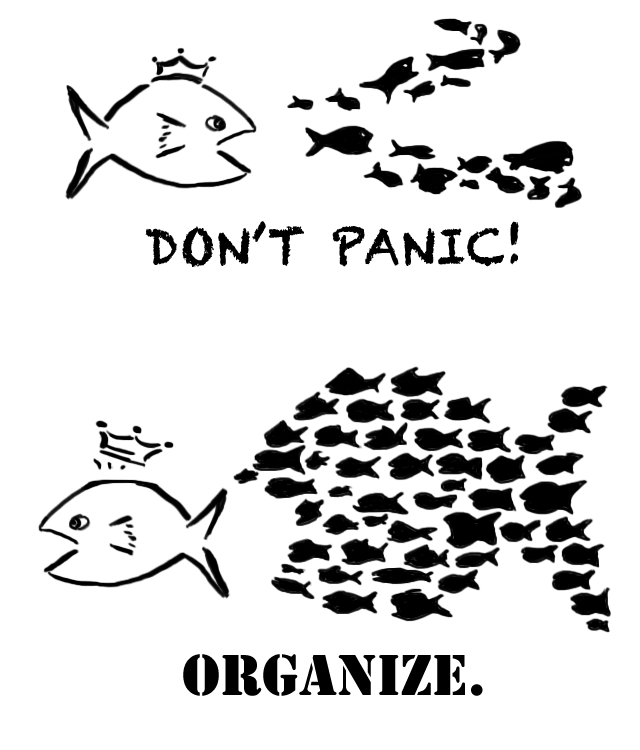 La “nostra” autonomia
Analisi del contesto
Marchio SAPERI
Protocollo d’INTESA con Associazioni e EE.LL
Organizzazione STAFF e COMMISSIONI
FALDONE SICUREZZA E QUALITA’
BILANCIO SOCIALE (anche in RETE)E SGS
COMMISSIONE SAPERI ESSENZIALI per prove e valutazioni in continuità
Progetto IND12
Grazie per l’attenzione!
Trasferibilità del progetto.

La trasferibilità poiché è un’azione importante del progetto stesso si snoderà attraverso le seguenti operazioni:

Lettera circolare di informazione rivolta a tutte le componenti scolastiche
Comunicazione iniziale dell’avvio delle attività (con sintesi dell’articolazione del progetto) sul sito Web della scuola
Incontro con i coordinatori di plesso/classe per la pubblicizzazione dei risultati.
Comunicazione della conclusione del progetto alle scuole,alle associazioni e agli enti del privato sociale presenti nel territorio circostante attraverso organismi di stampa locali
Divulgazione del prodotto attraverso la sua pubblicazione sul sito Web della scuola.
Costante controllo per inserire la documentazione “nuova”
la trasferibilità


in particolare dati oggettivi, 
strumenti utilizzati ed evidenze sul problema,
 sulla ricerca delle cause e sull'efficacia del percorso.
LA DOCUMENTAZIONE…… SOTTO CONTROLLO 

La Procedura per la tenuta sotto controllo della documentazione interna all’Istituto è una buona pratica trasferibile anche in altri contesti. Buona pratica in quanto è un modello organizzativo che ha consentito di:

 migliorare il controllo e la divulgazione della documentazione
 agevolare l’utilizzo della documentazione 
favorire la corretta archiviazione della documentazione 

In quanto buona pratica da trasferire risponde a requisiti di efficacia rispetto agli obiettivi perseguiti. E’ riproducibile in situazioni analoghe ed è trasferibile di fronte a problemi analoghi ma in situazioni diverse, nonché produce cambiamenti significativi e visibili nell’organizzazione e nel sistema di riferimento.

Per trasferire una buona pratica in termini di efficacia è necessario analizzare i punti di forza e le criticità riscontrate, esaminare gli effetti mantenuti nel tempo, porre attenzione all’adeguamento della buona pratica al nuovo contesto, prevedere eventuali modifiche al fine di modellare la buona pratica nel nuovo contesto, analizzare i risultati ottenuti nel processo di trasferimento.
Il trasferimento fa sì che le buone pratiche non siano fini a se stesse ma assumano un doppio ruolo: siano  strumento di miglioramento del sistema organizzativo e strumento di ricerca di nuove buone pratiche per il miglioramento continuo.
L’AUTONOMIA SCOLASTICA
aspetto chiave del processo di rinnovamento culturale
Lo sfondo

Policentrismo formativo

Crescita di importanza del capitale umano

Autonomia scolastica: responsabilità e sussidiarietà

La specificità del Dirigente scolastico
POLICENTRISMO  FORMATIVO
Si moltiplicano i contesti in cui avviene la formazione

Due scenari possibili per la scuola: rilancio o dissolvimento del ruolo (network society; moltiplicarsi di agenzie formative)
IL  CAPITALE  UMANO
Le scuole autonome saranno credibili e otterranno il consenso e il sostegno  solo se sapranno dimostrare che sanno fare quel che promettono, in primo luogo essere giuste nei confronti di tutti gli studenti, senza nessuna discriminazione di sorta, e in secondo luogo aiutare tutti gli studenti a dare il massimo di se stessi nell’apprendimento, a sviluppare al meglio le loro conoscenze, ad avere fiducia in se stessi 	                           							(Bottani, 2003)

◊  Le sfide: disomogeneità territoriali; dispersione scolastica;  fenomeni di disadattamento e bullismo; bassa qualità dell’istruzione; difficoltà a completare gli studi universitari e/o a trovare lavoro
Il principio di sussidiarietà
Per garantire un servizio di qualità le scuole devono dialogare sia con il potere centrale, sia con le autonomie dei poteri locali

Inoltre intrattengono rapporti con i poteri intermedi rappresentativi della società civile

Ne deriva l’esigenza di azioni di rete
23
Le funzioni del  Dirigente scolastico
progettualità strategica; 

compiti organizzativi (la scuola è una organizzazione - a legame debole - che apprende);
 
valorizzazione delle risorse umane;

 valutazione di sistema e degli apprendimenti
24